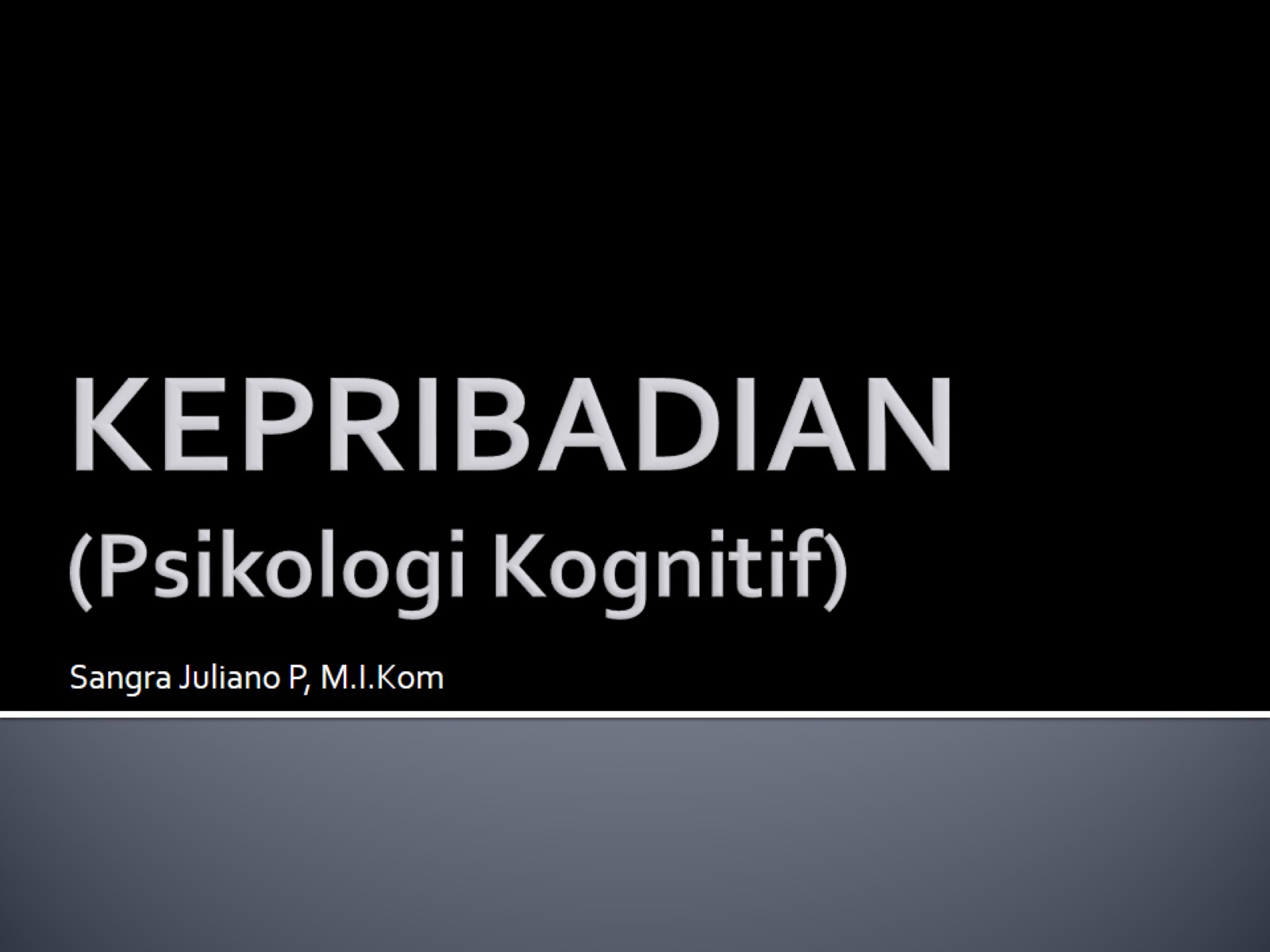 KEPRIBADIAN (Psikologi Kognitif)
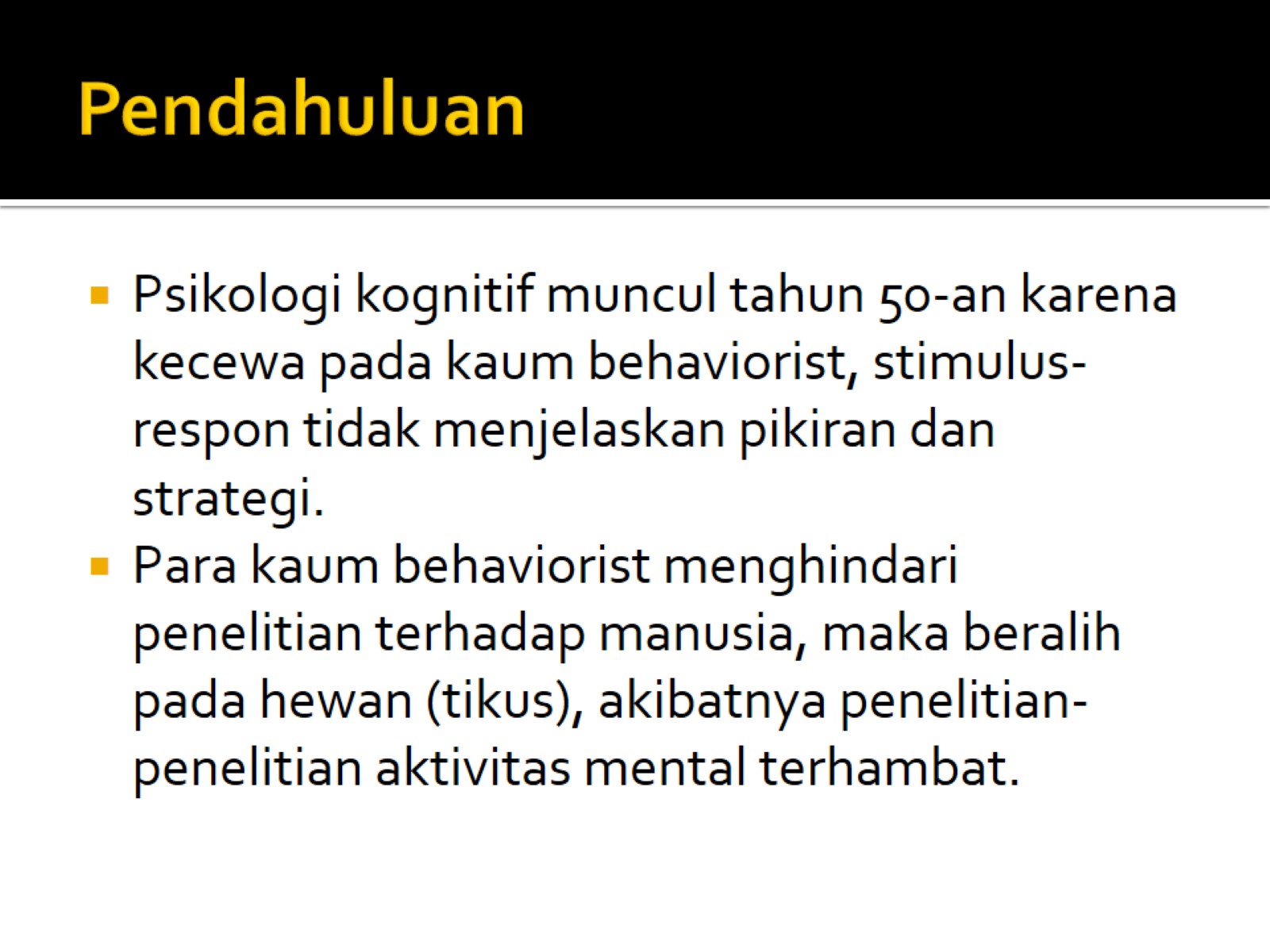 Pendahuluan
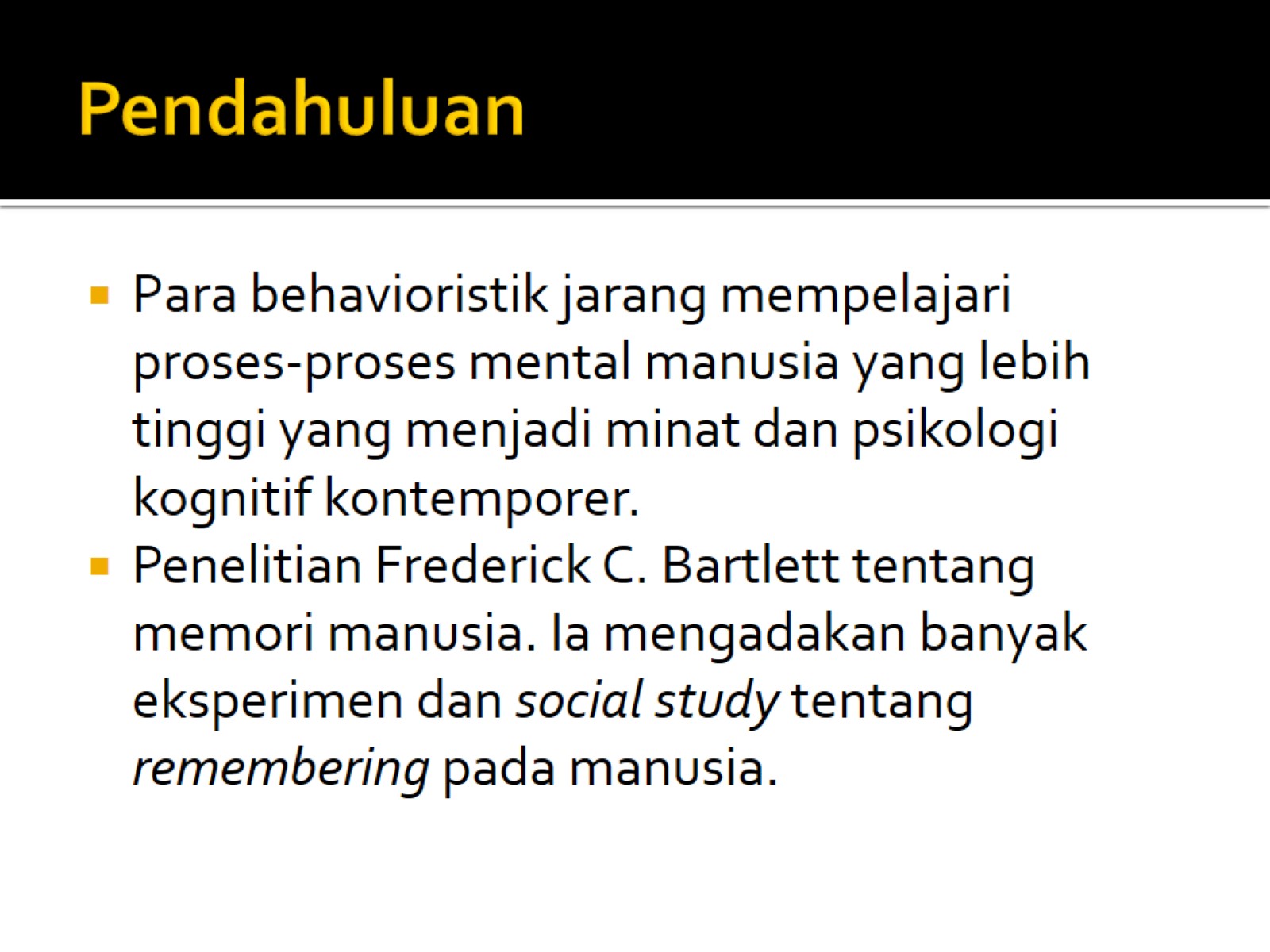 Pendahuluan
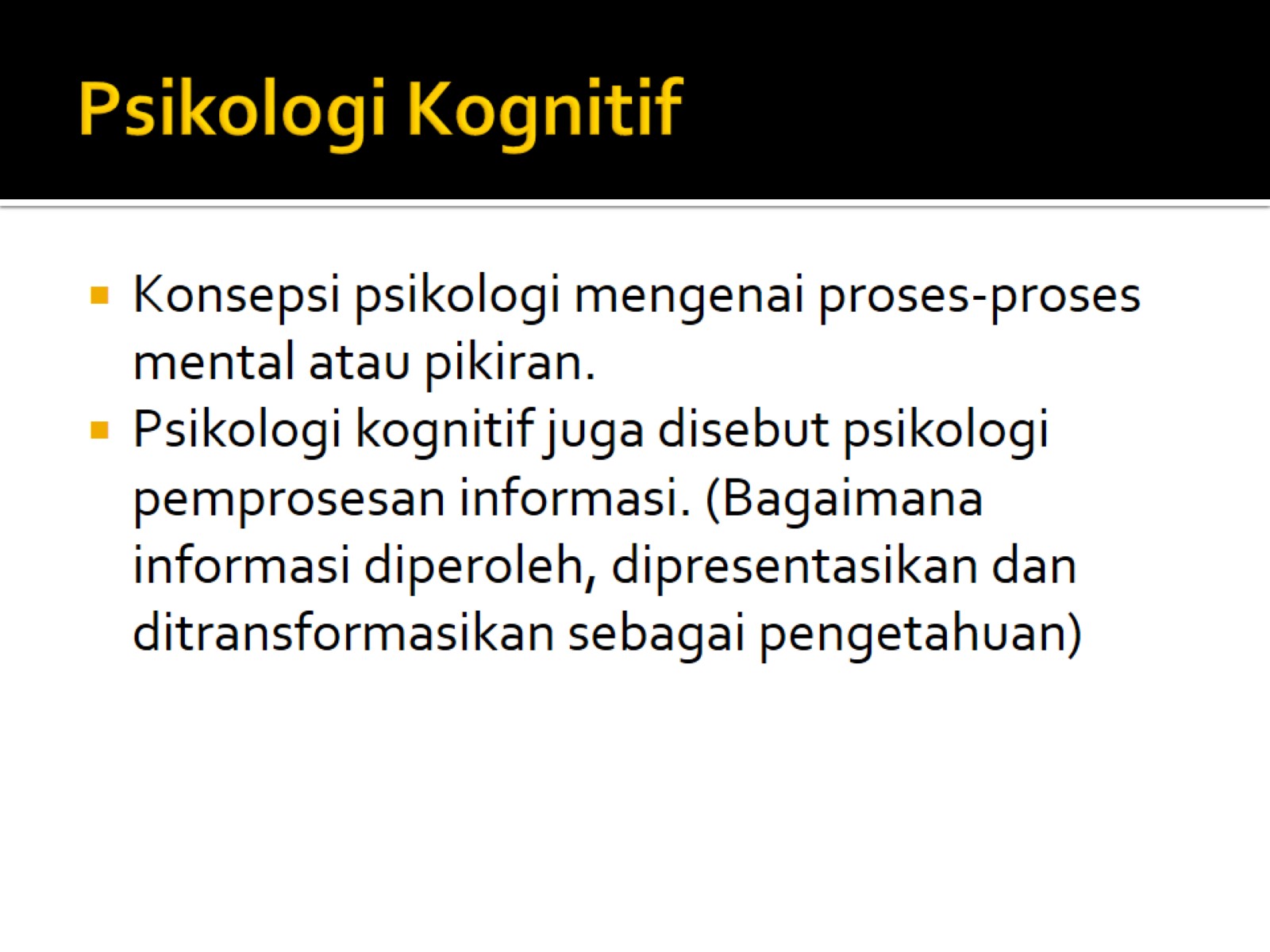 Psikologi Kognitif
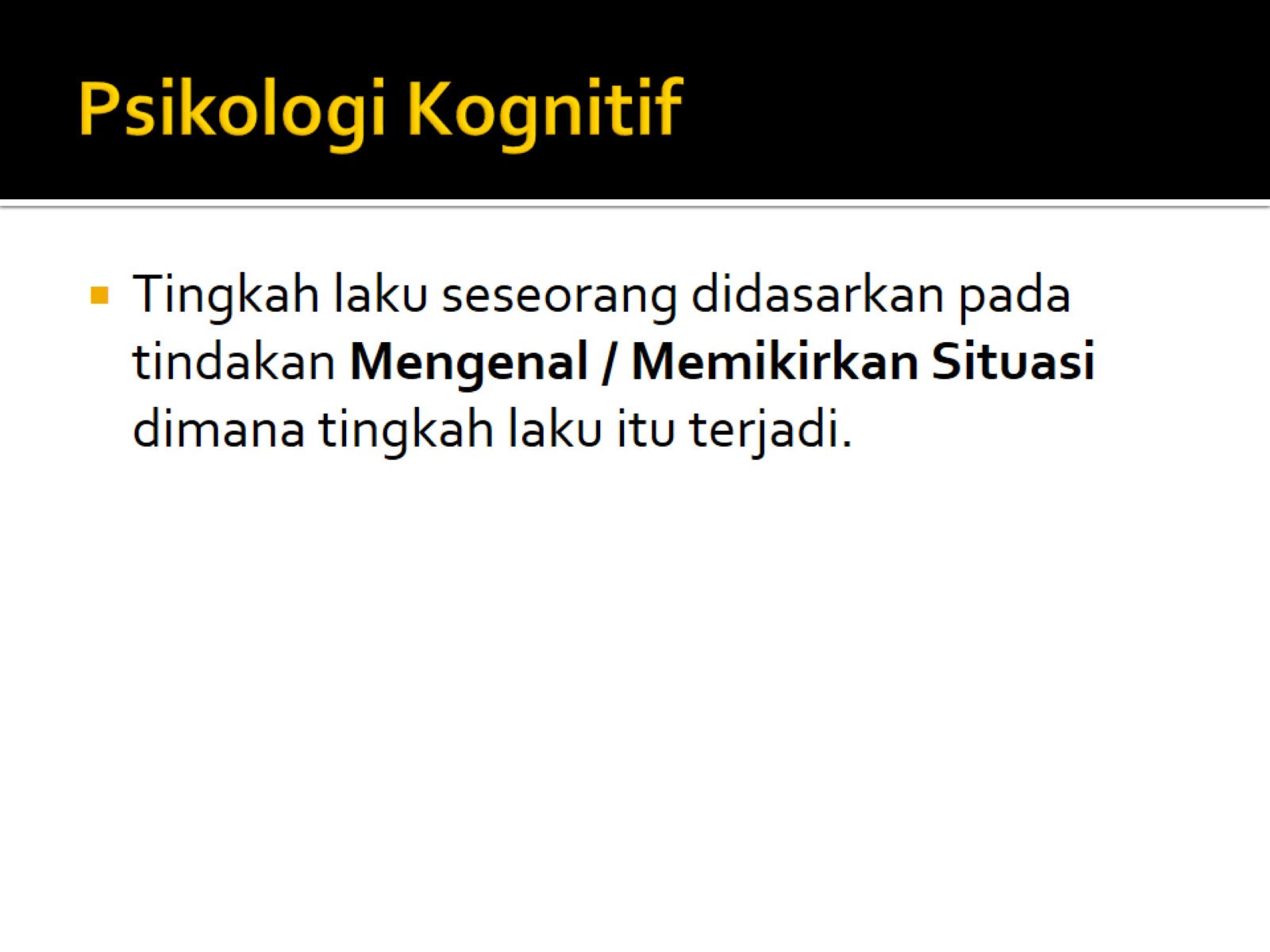 Psikologi Kognitif
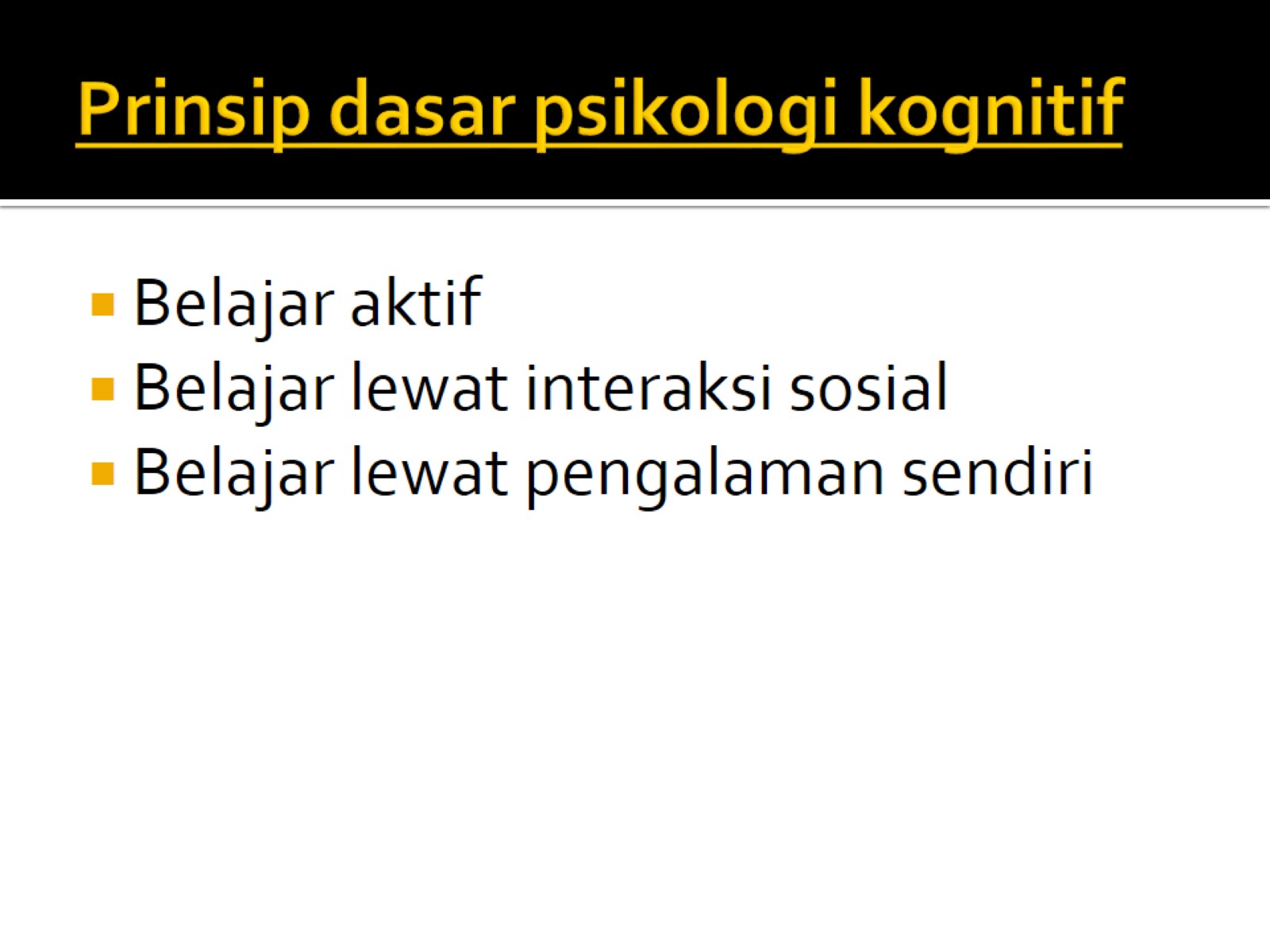 Prinsip dasar psikologi kognitif
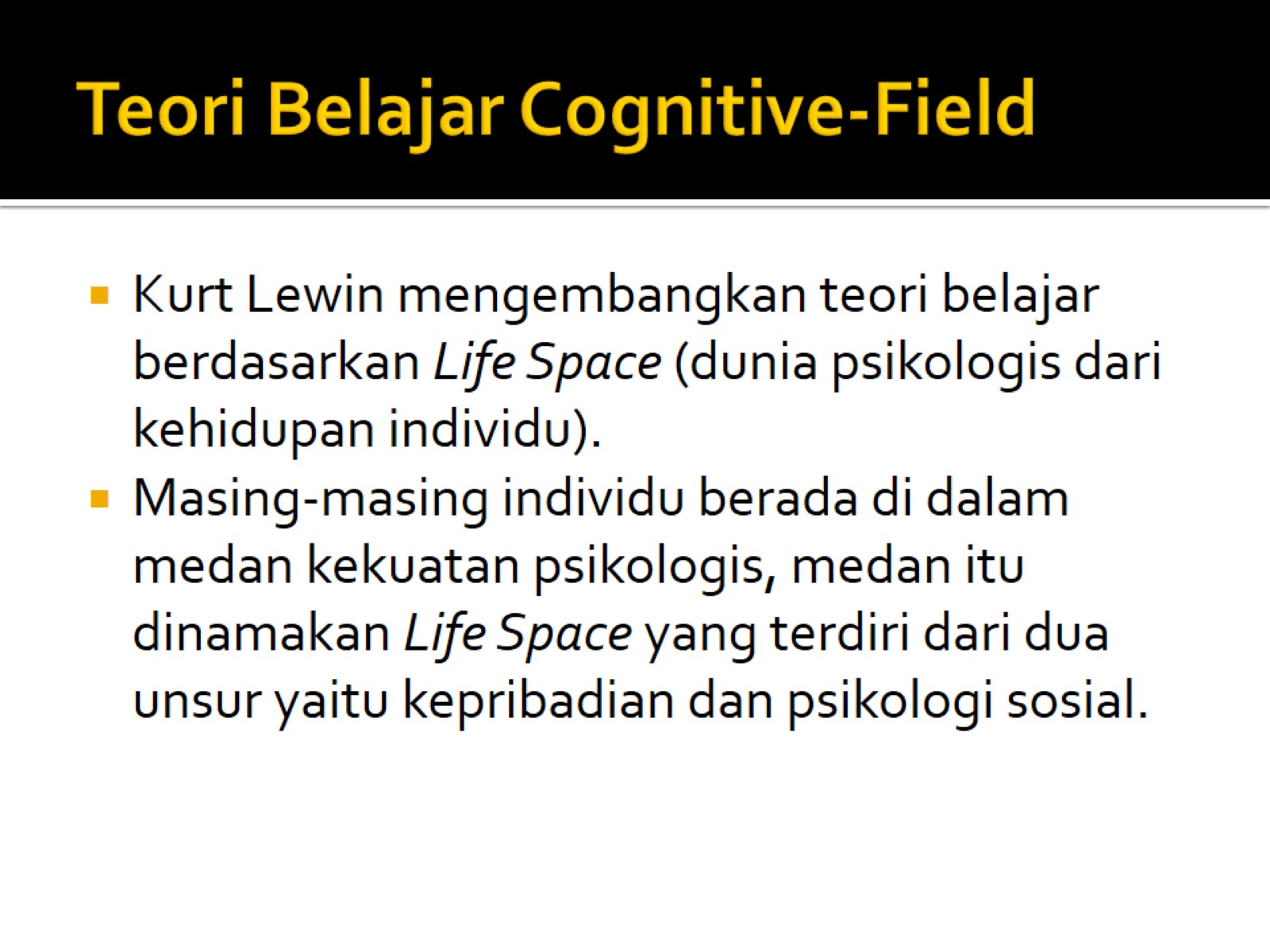 Teori Belajar Cognitive-Field
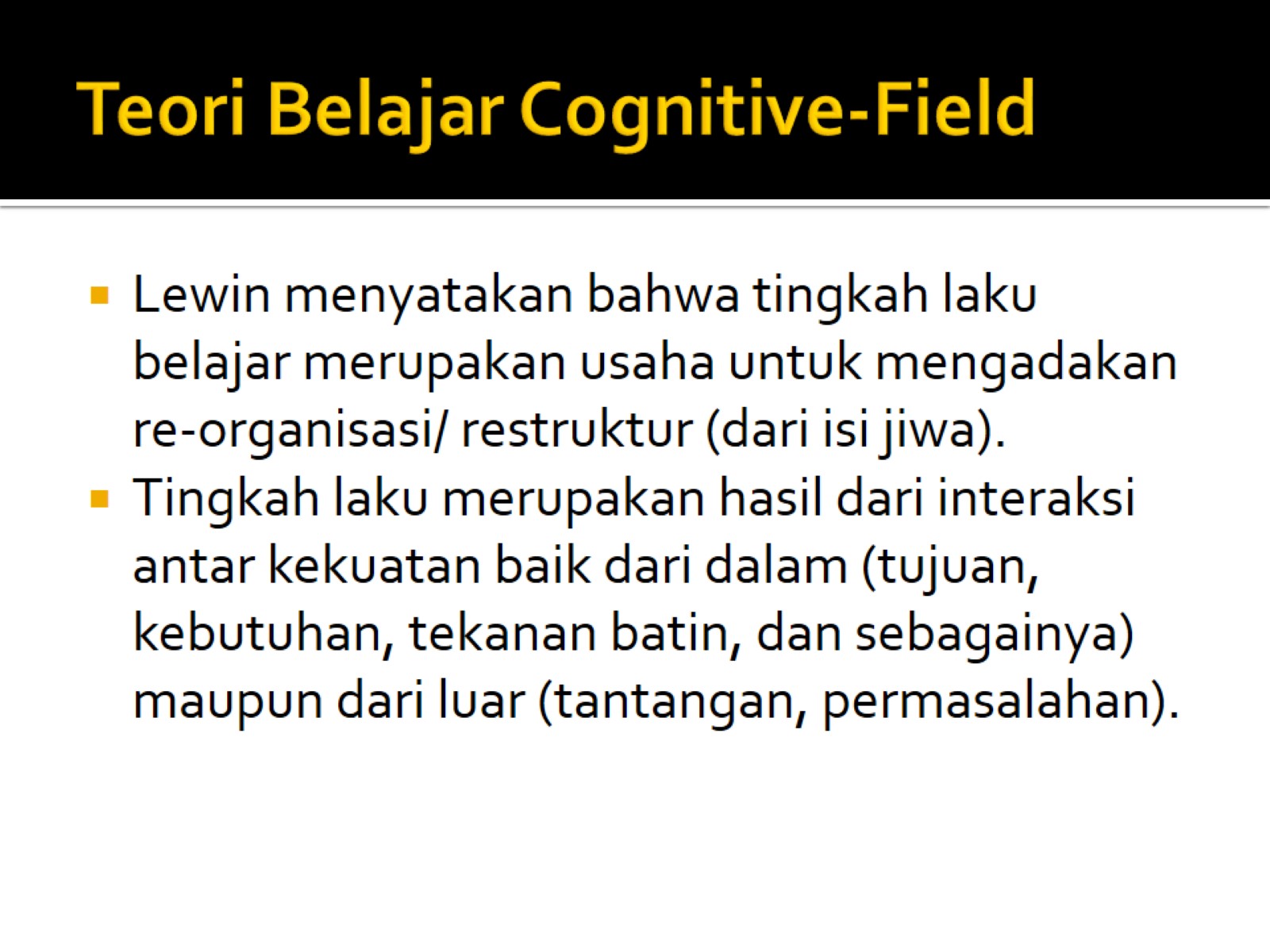 Teori Belajar Cognitive-Field
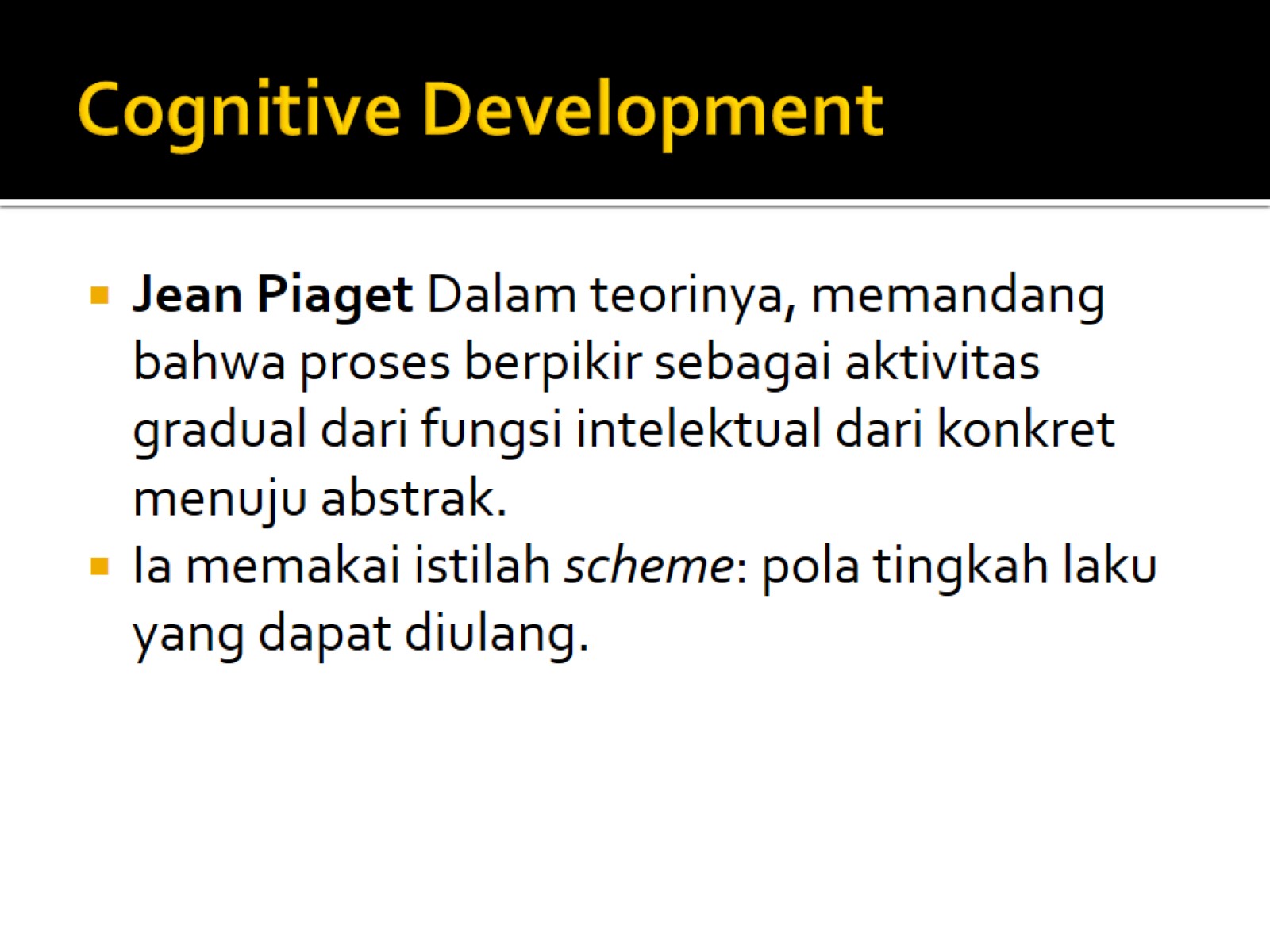 Cognitive Development
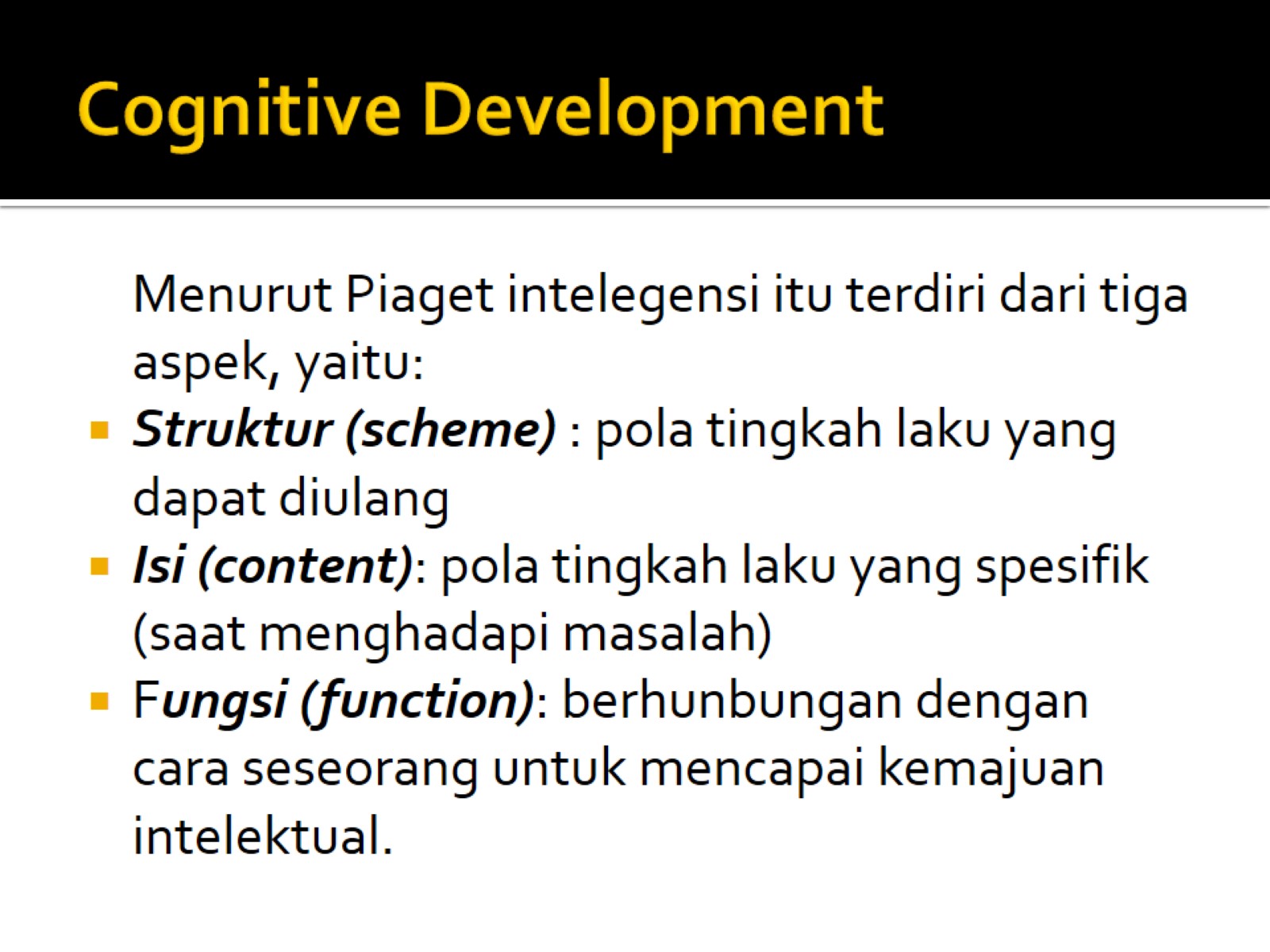 Cognitive Development
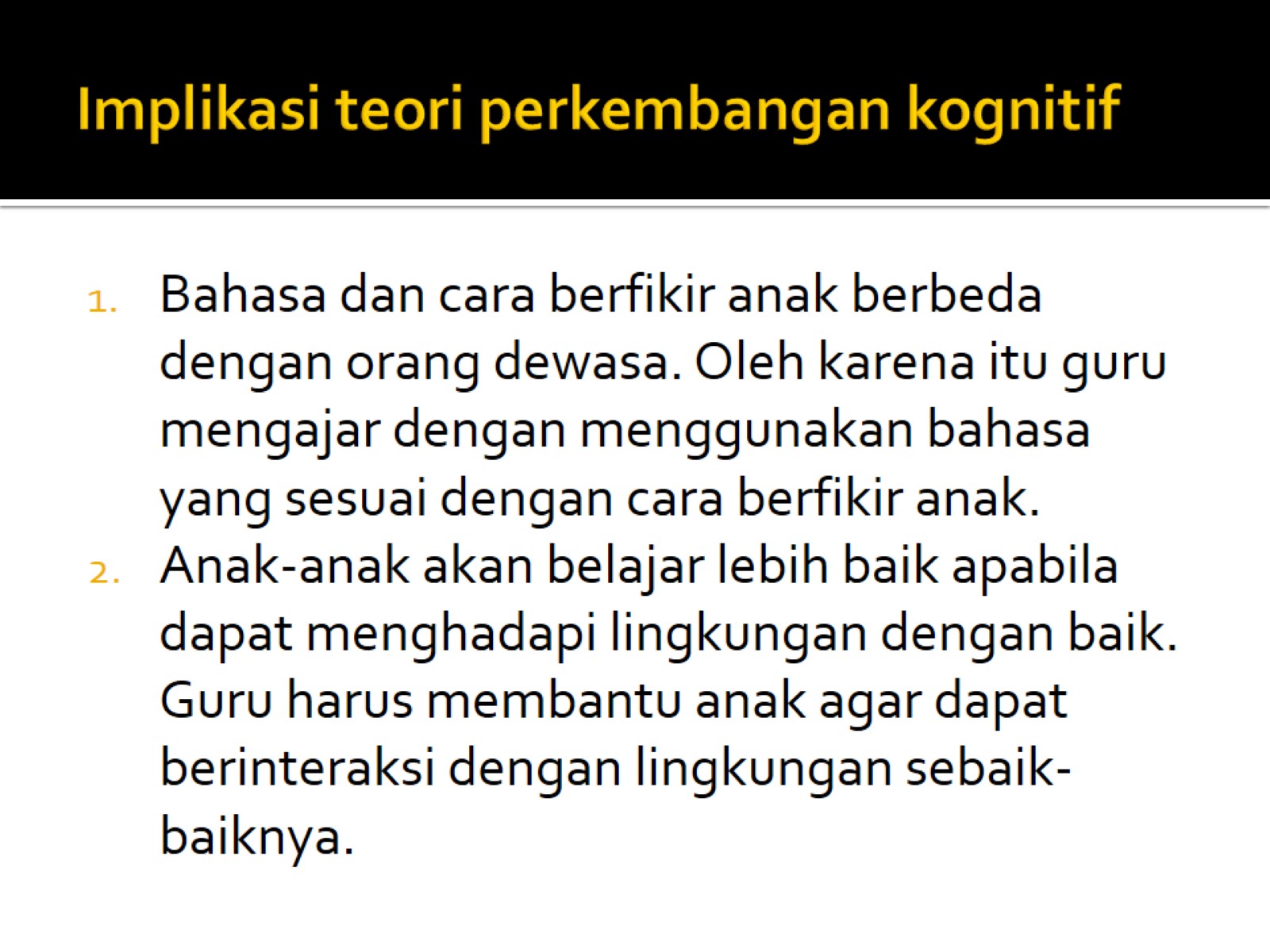 Implikasi teori perkembangan kognitif
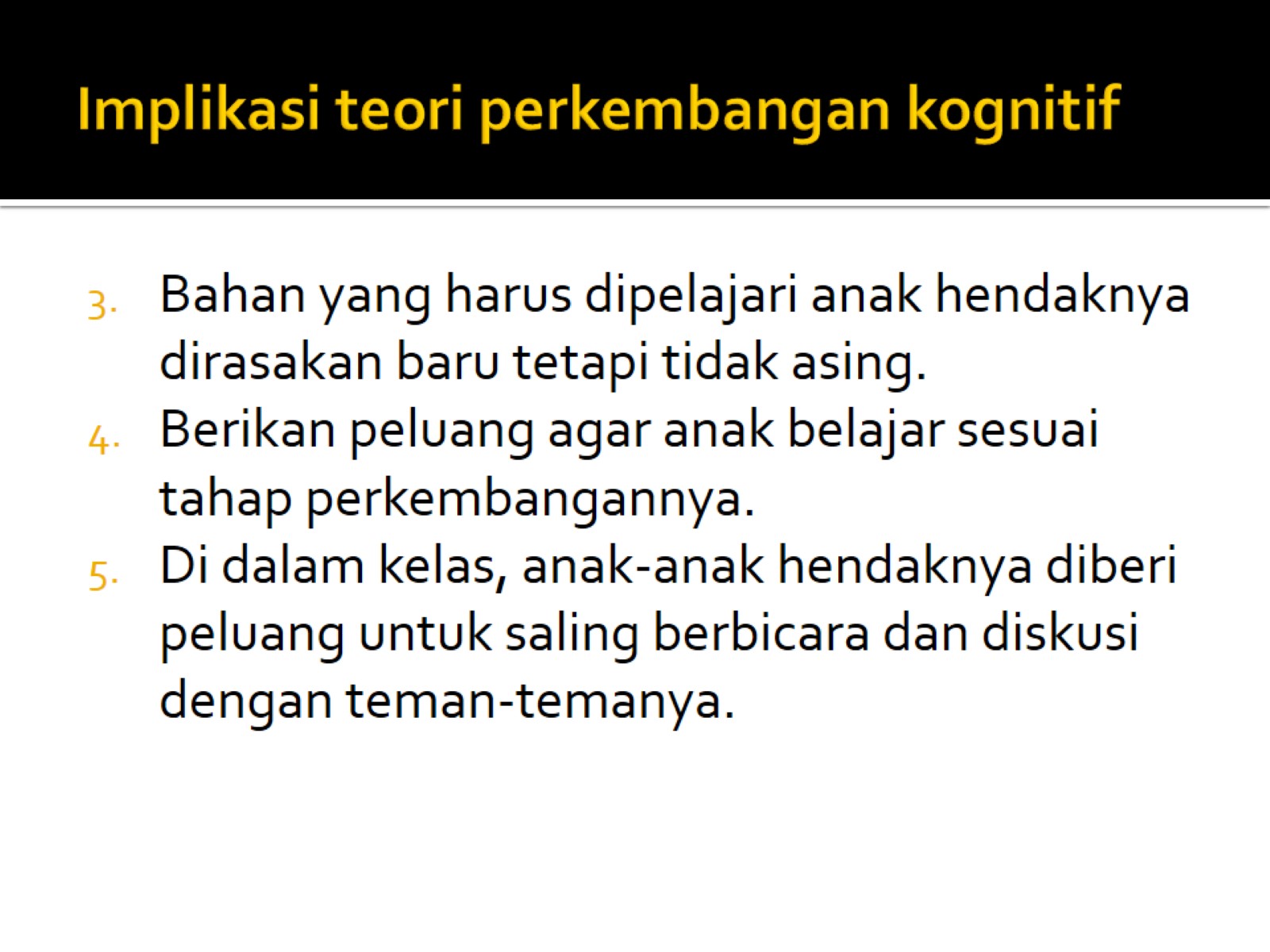 Implikasi teori perkembangan kognitif
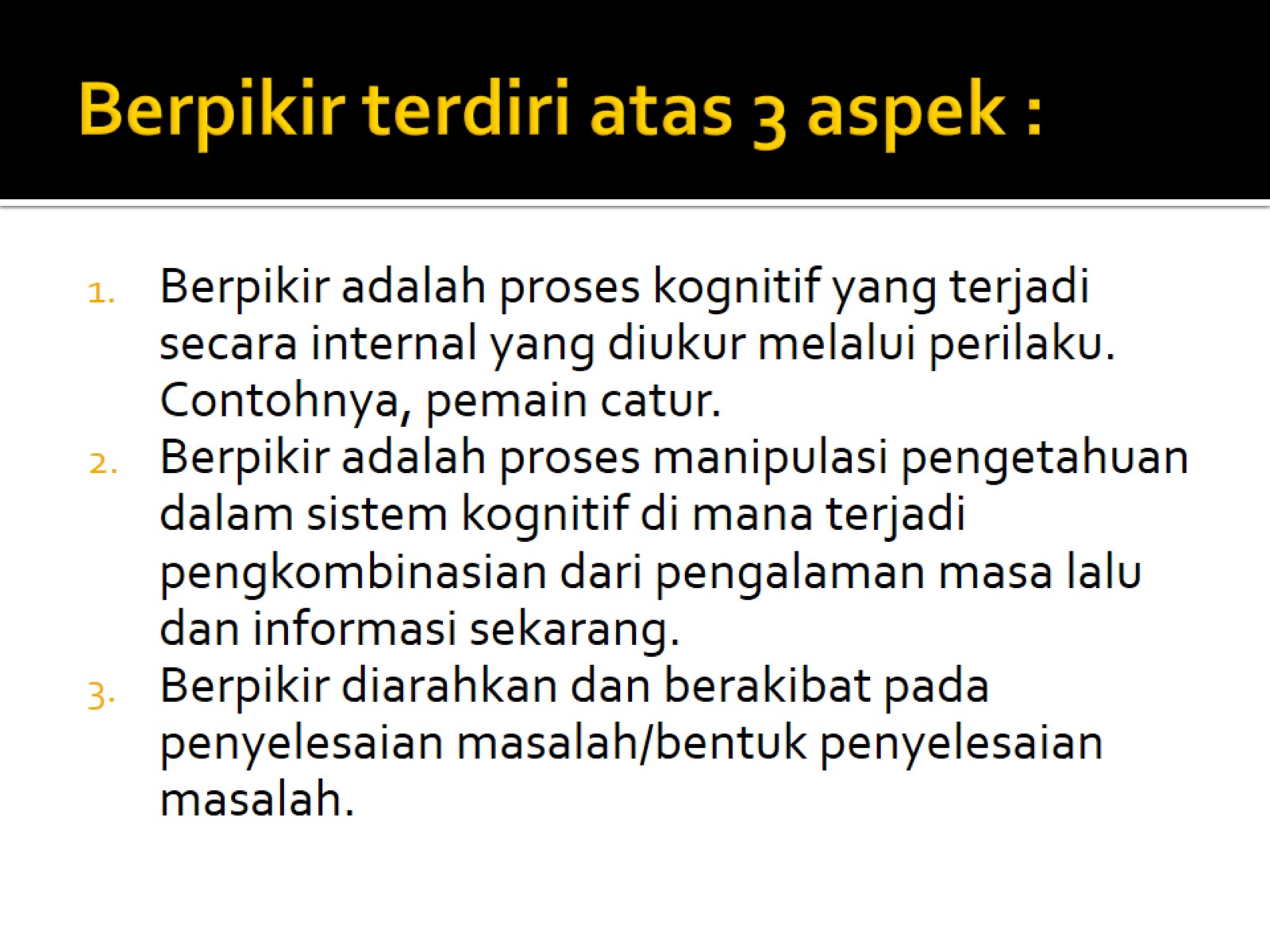 Berpikir terdiri atas 3 aspek :
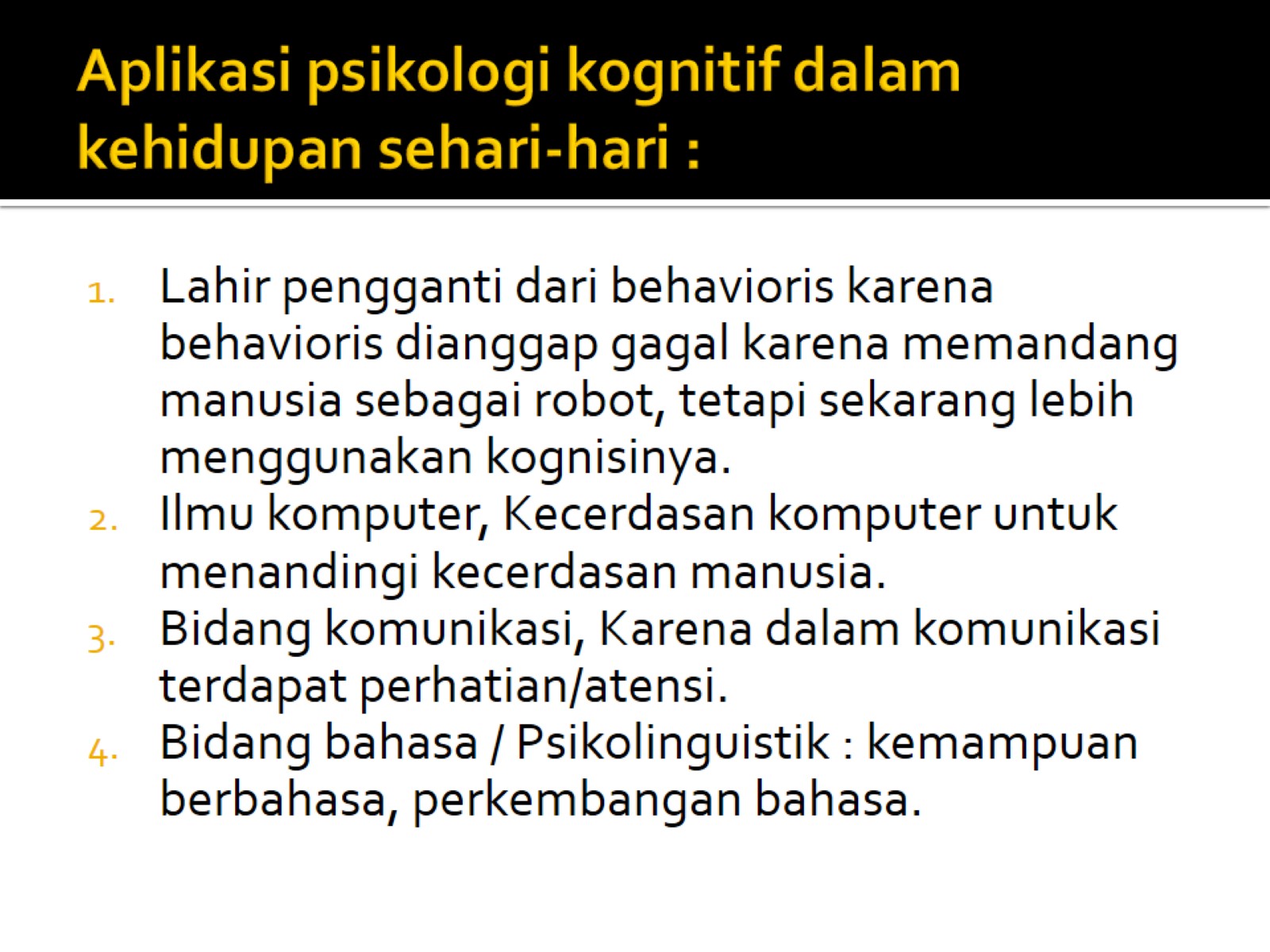 Aplikasi psikologi kognitif dalam kehidupan sehari-hari :
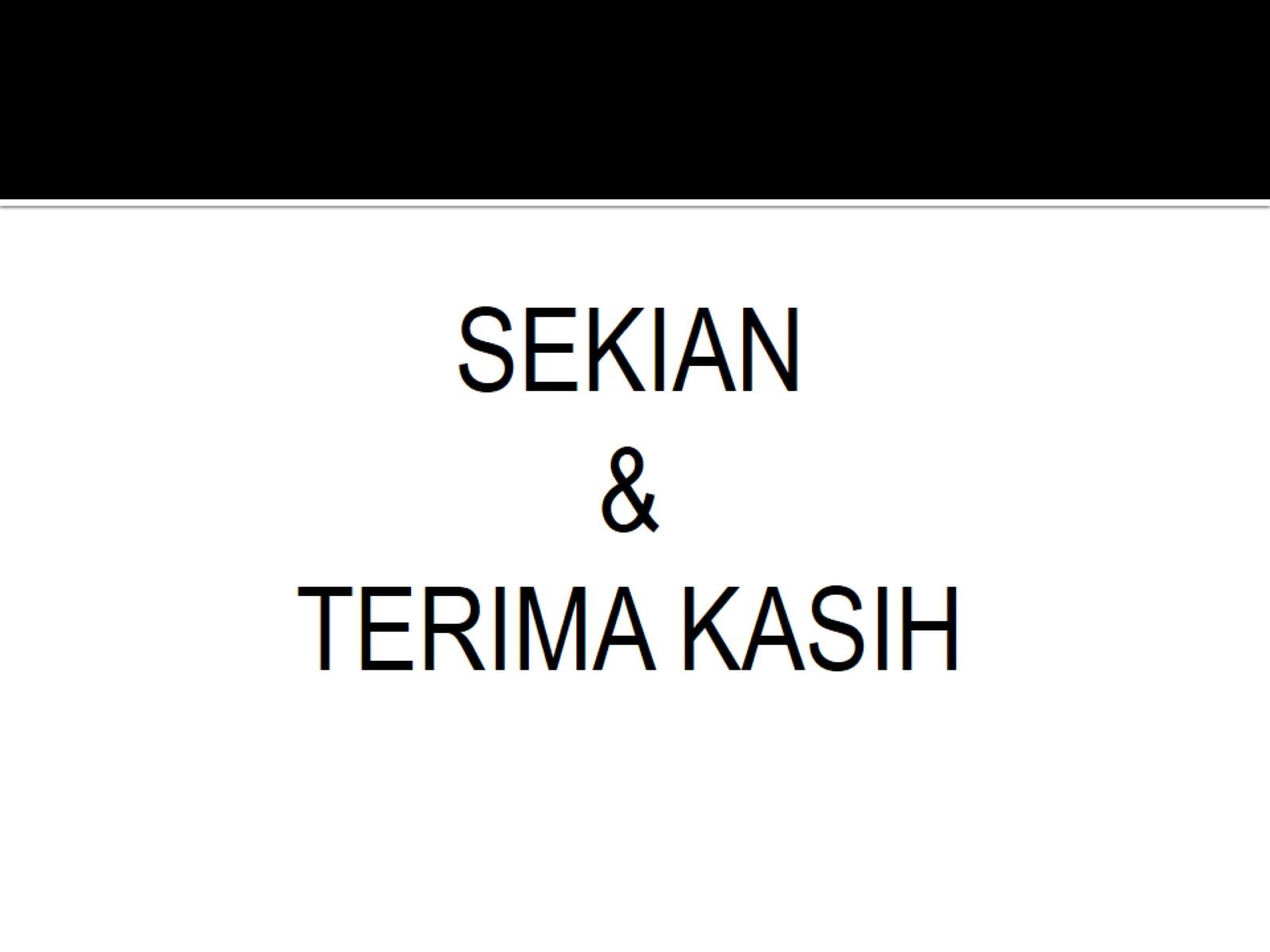